Цифровизация школы – будущее или настоящее? Чего нам ждать и стоит ли этого опасаться?
Наталия Вениаминовна Любомирская,
научный руководитель по лицейским программам,
доктор биол. наук, 
ординарный профессор НИУ ВШЭ
nvlubow@hse.ru
Что такое современное образование
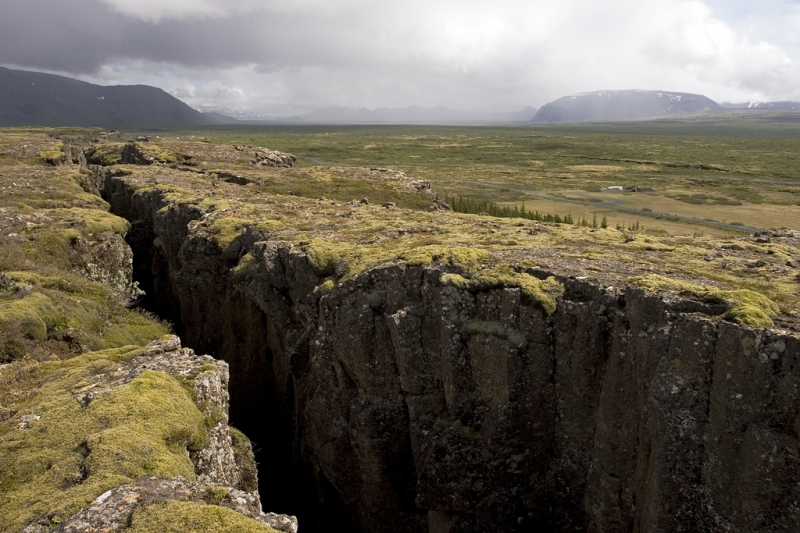 Тектоника современного образования
Первый разлом
«Одним из следствий эры научно-технического прогресса является то, что знания постоянно модифицируются и обновляются. Следовательно, сегодня образование должно быть посвящено не столько распространению и складированию знаний, сколько освоению способов его добывания (учиться учиться)…Впервые в истории человечества образование вовлечено в 
процесс подготовки людей к жизни в 
обществе, которое еще не существует» 

Из доклада комиссии ЮНЕСКО 
“Learning to be”
				         Эдгар Фор, 1972
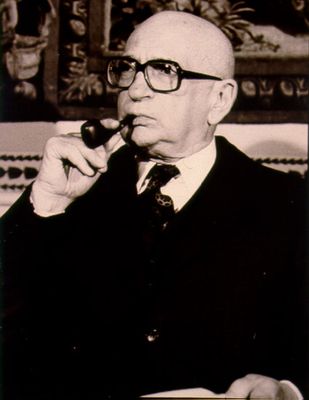 В педагогической психологии побеждают идеи                                конструктивизма
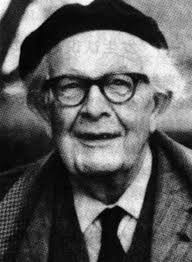 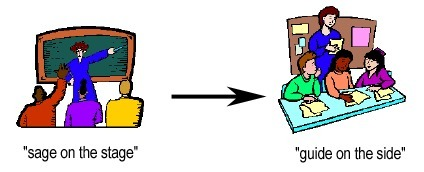 Жан Пиаже
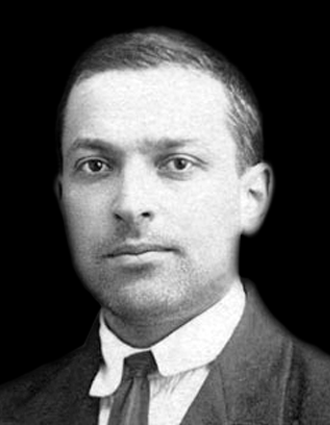 Лев Выготский
Цели образования: четыре столпа
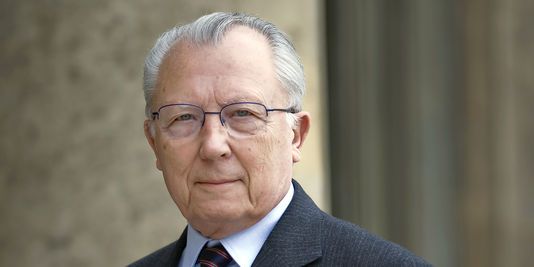 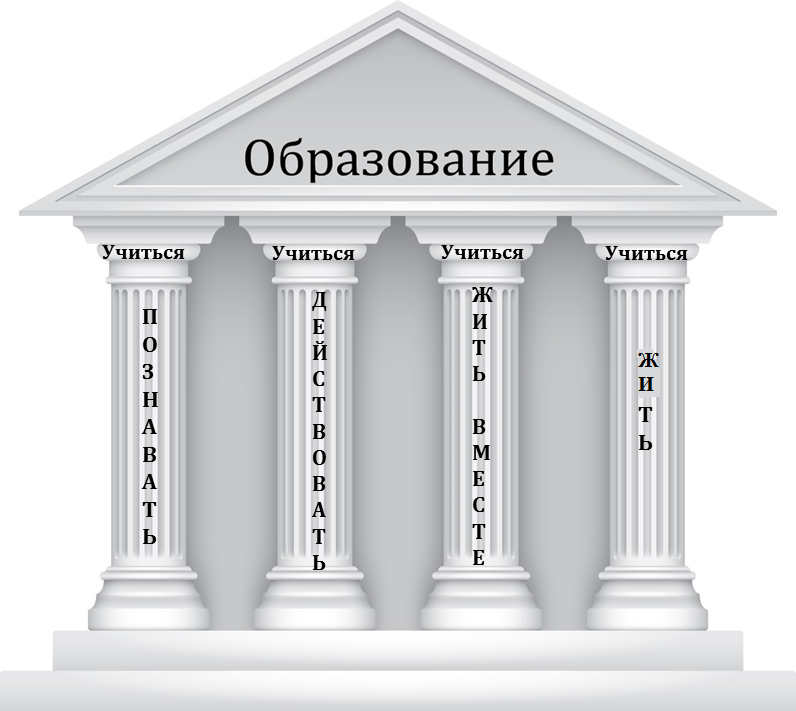 Из доклада комиссии ЮНЕСКО 
Learning: Treasure Within
Жак Делор, 1996
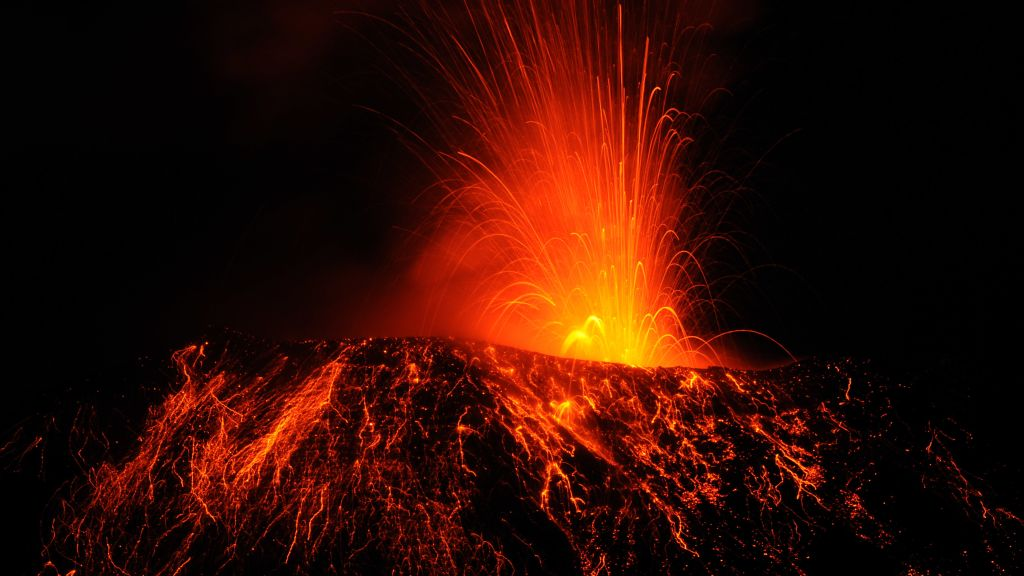 II технологическая революция
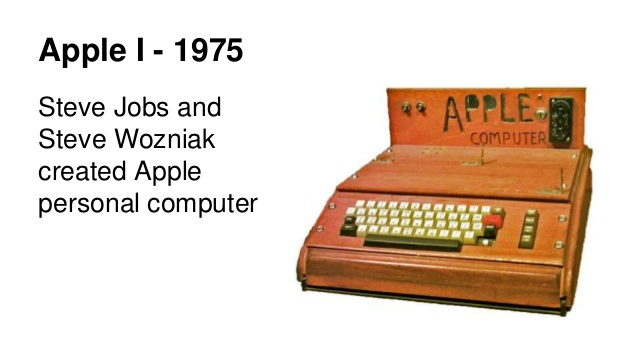 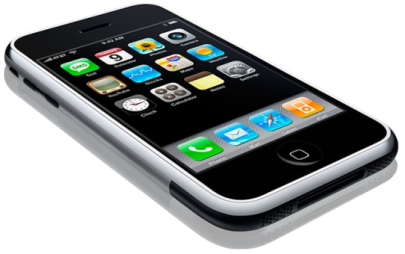 2010
От первого персонального компьютера до смартфона
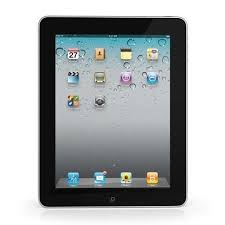 1965
2007
1975
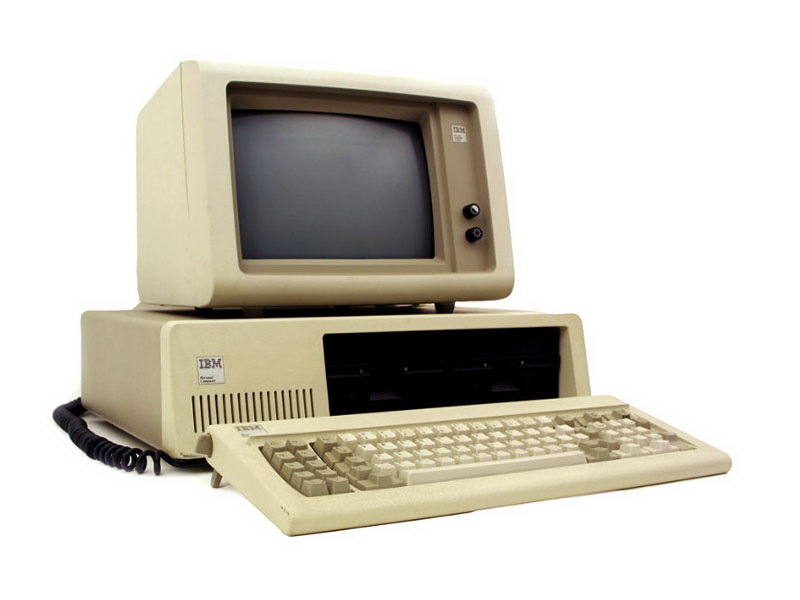 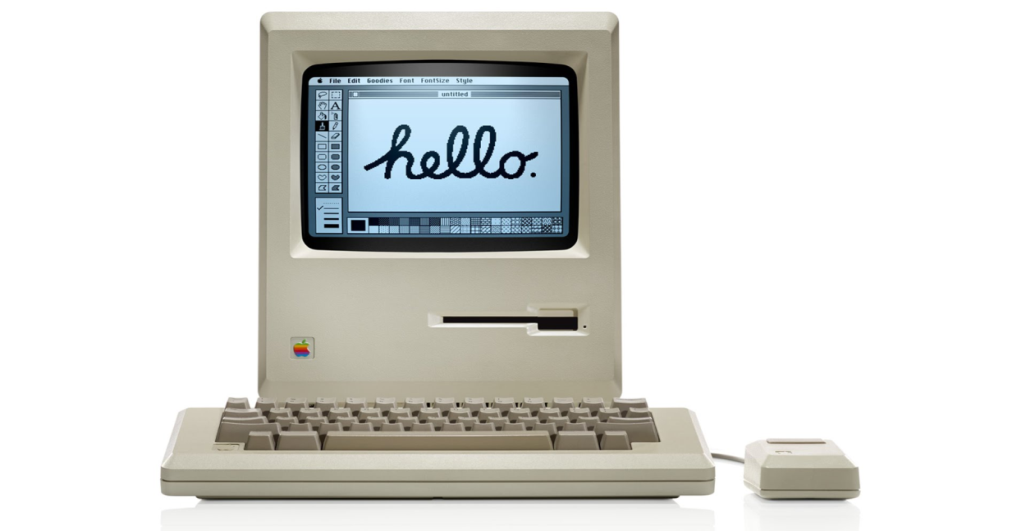 1981
1984
Новая реальность
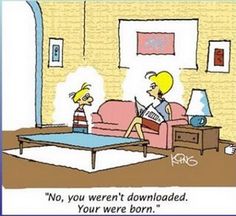 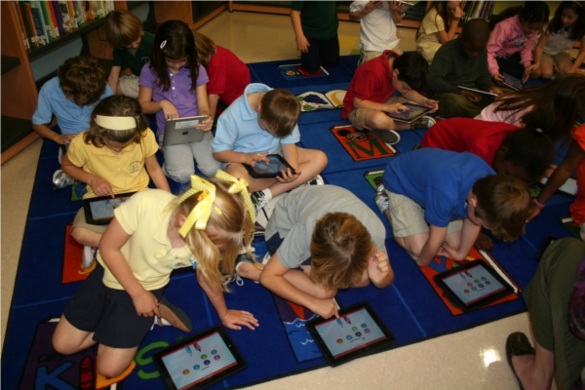 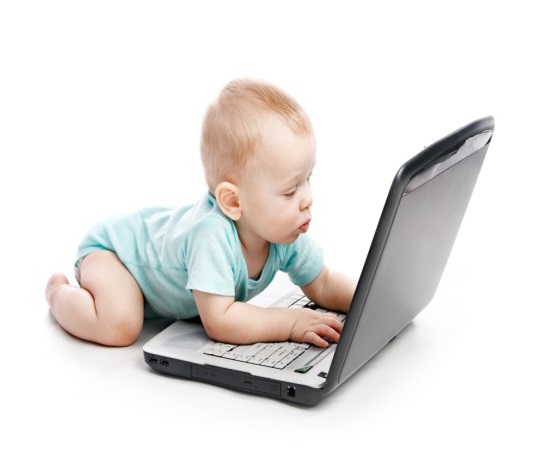 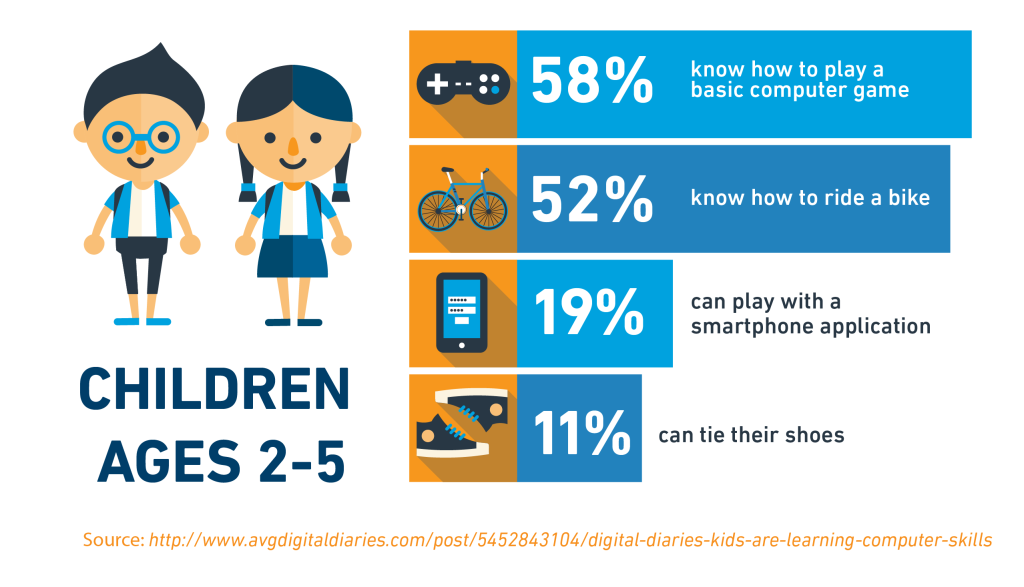 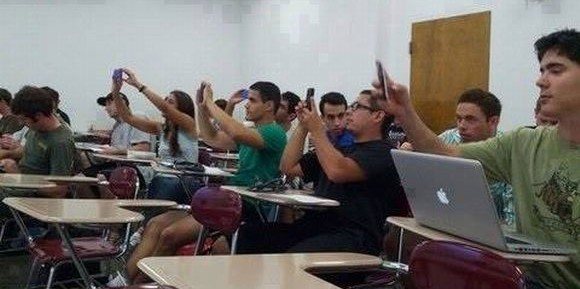 ЭТАПЫ ВНЕДРЕНИЯ ИКТ В ОБРАЗОВАНИЕ
Этапы внедрения ИКТ в образование
По формулировке UNESCO (2005 год):
Появление
 Использование
 Интеграция
 Трансформация
I технологическая революция:
ОБРАЗОВАНИЕ ДЛЯ ВСЕХ
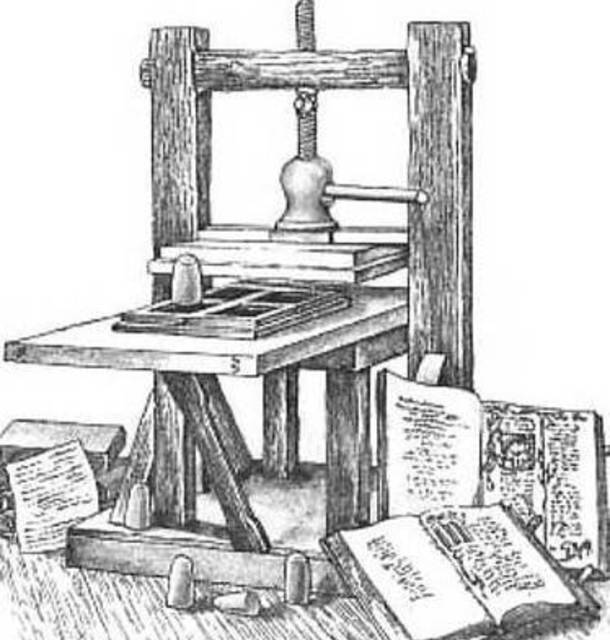 180 лет
II технологическая революция:
ОБРАЗОВАНИЕ ДЛЯ КАЖДОГО
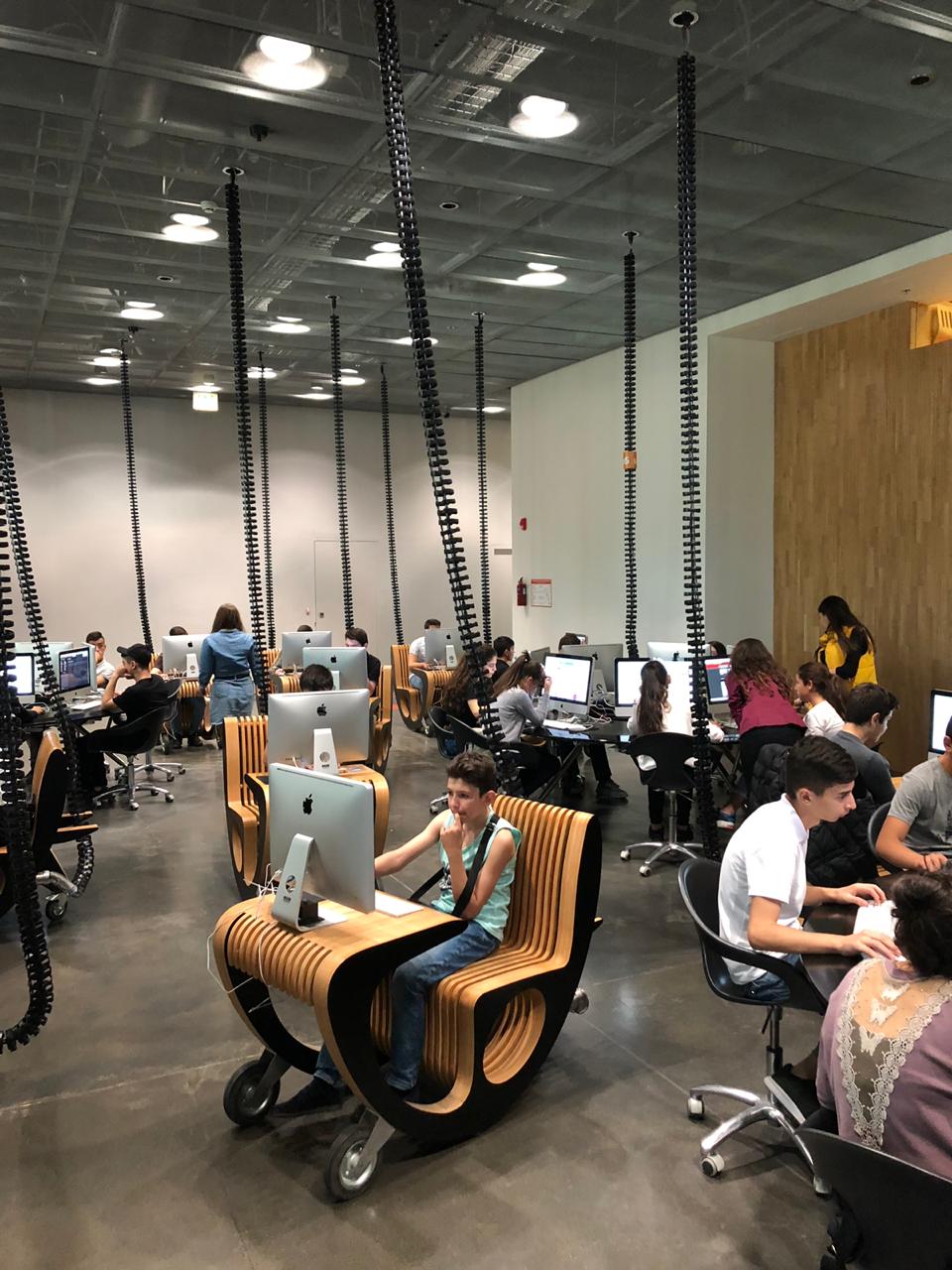 Цифровая экономика
28 июля 2017 г. № 1632-р вышло Распоряжение Правительства Российской Федерации 
Об утверждении Программы  «Цифровая экономика Российской Федерации»
Цифровая экономика меняет характеристики деятельности
Ключевые компетенции личности как субъекта деятельности все более «сдвигаются» в сторону коммуникативных (управленческих и операторских) и креативных (исследовательских и разработческих)
Грамотность – основа социальной практики, фундамент коммуникации
Традиционная
Цифровая
Линейная
Временная (последовательность)
Однозадачная
Поиск необходимой информации
Креативность
Гиперссылочная
Пространственная (связи)
Мультизадачная
Отсечение ненужной информации
Креативность + эффективность
Читательская грамотность
Информационная грамотность
Математическая грамотность
Грамотность в области данных
интерпретация
анализ
решение
Данные
Информация
Грамотность
Инструментальная
Контекстуальная
Читательская грамотность– это способность создавать смысл и информацию на естественных языках в разных текстовых и визуальных форматах, в том числе в цифровой среде (читательская грамотность + цифровая грамотность);
Математическая грамотность (включая грамотность в области данных) – способность использовать математические инструменты, рассуждение и моделирование в повседневной жизни, в том числе в цифровой среде (математическая грамотность + грамотность в области данных + цифровая грамотность);
Вычислительная грамотность – способность понимать, переформулировать и генерировать информацию на формальных языках с целью создания алгоритмов и кодирования информации.
гражданская;
финансовая ;
правовая ;
экологическая ;
научная и технологическая;
в области здоровья
ОТ МЕЛОВОГО ПЕРИОДА К ЦИФРОВОМУ
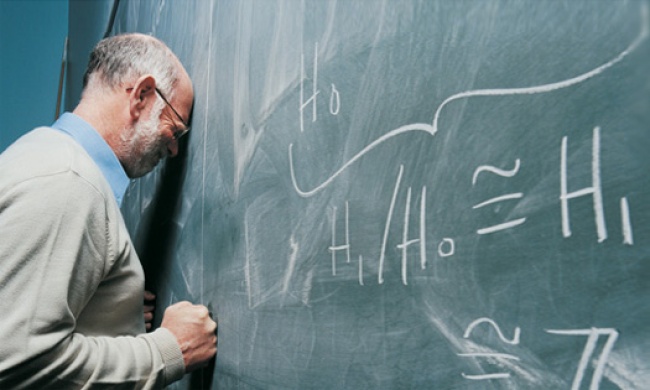 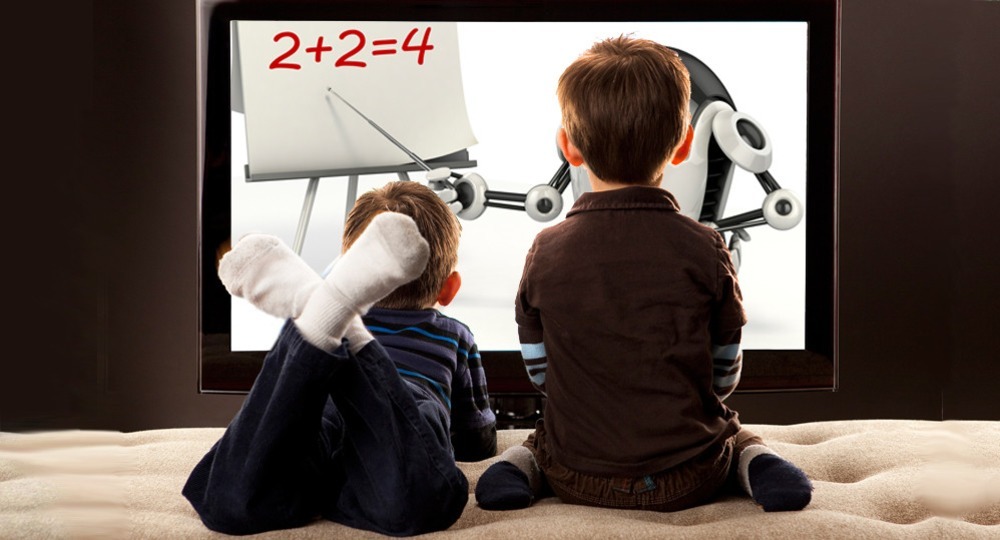 Современные дети: какие они?
Технологики
Прагматики и реалисты
Независимы
Многозадачны
Предприимчивы
Социально открыты
Требовательны
Нетерпеливы
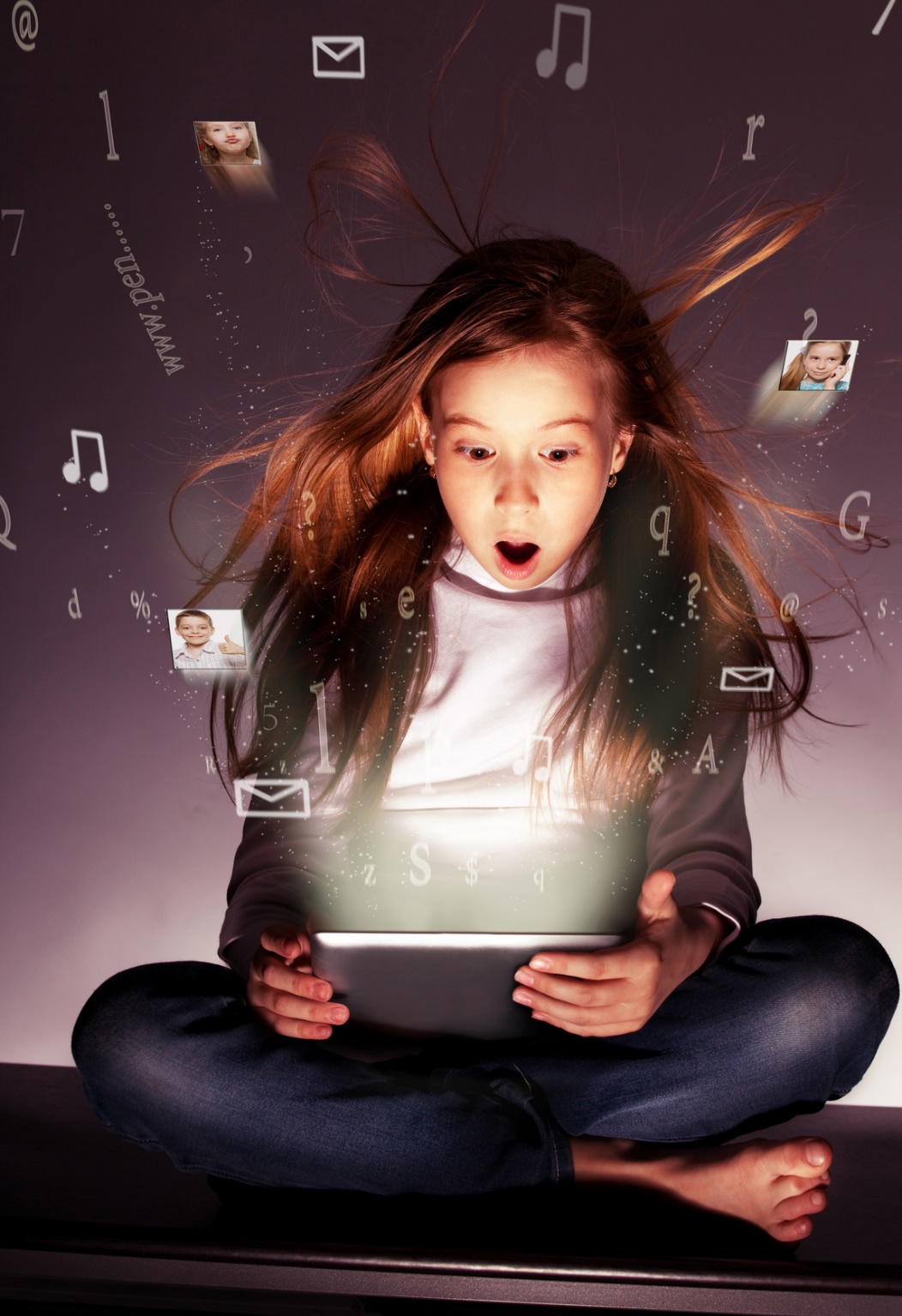 Что такое цифровая социализация?
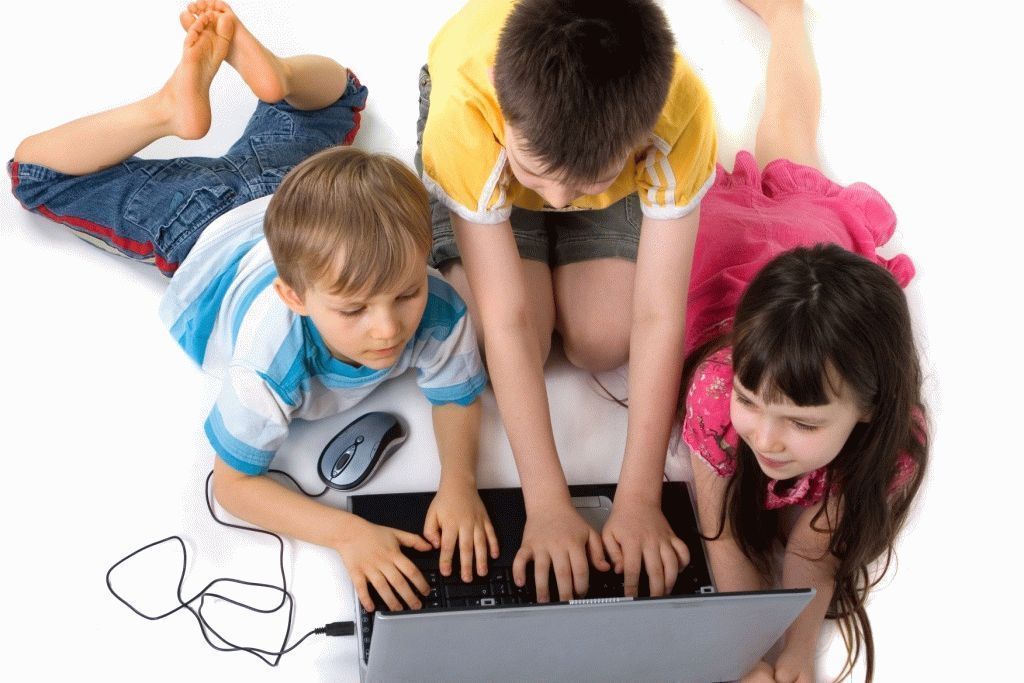 Цифровая социализация – процесс интеграции личности в высокотехнологичную социальную цифровую экосистему общества, овладение и воспроизводство его ценностей, норм и правил поведения, знаний, навыков и компетенций в смешанной (конвергентной) онлайн и офлайн реальности, формирующей идентичность личности, обеспечивающей ее становление  и непрерывное развитие
РИСК — стихийное формирование идентичности
От цифровой грамотности к сетевой компетентности
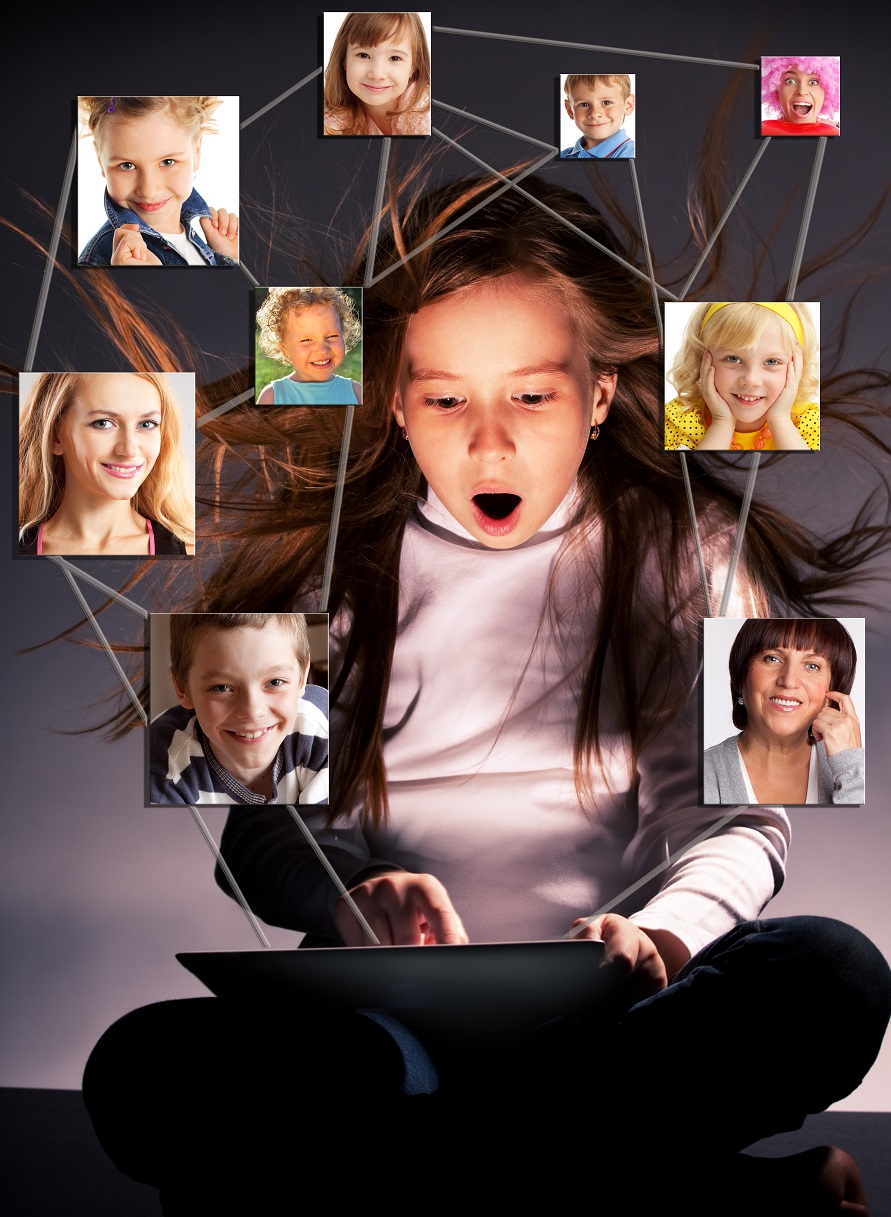 Сетевая  компетентность — способность и готовность личности к эффективному, безопасному, здоровьесберегающему  функционированию в сетевой среде для решения личных и профессиональных задач с соблюдением норм права и морали, противостоянию деструктивным влияниям и защите собственной идентичности.

Сетевая компетентность основана на системе ценностей и зрелости личности
Значимость гуманитарного знания в условиях цифровой трансформации общества увеличивается
Формирование и развитие ценностно-смысловой сферы личности и ее духовно-нравственного мира

Развитие критического мышления и креативности 

Решение сложных этических, меж-и трансдисциплинарных проблем, позволяющих решать сложные вопросы взаимодействия, в том числе социального, с окружающим миром.
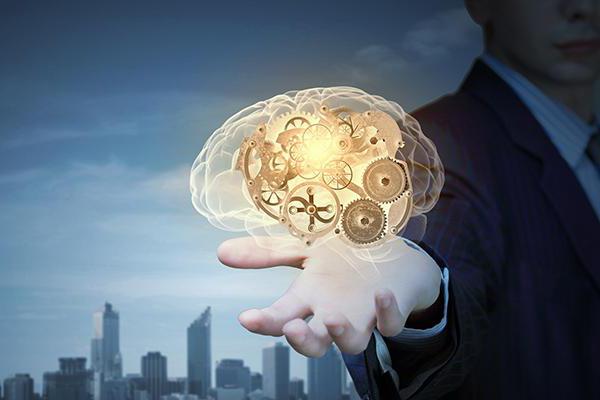 ЦИФРОВАЯ  ШКОЛА
cоциокультурная образовательная среда (экосистема),
развитая сетевая инфраструктура
совокупность социальных образовательных сетей
персонализированный процесс учения 
вариативный, адаптивный цифровой контент
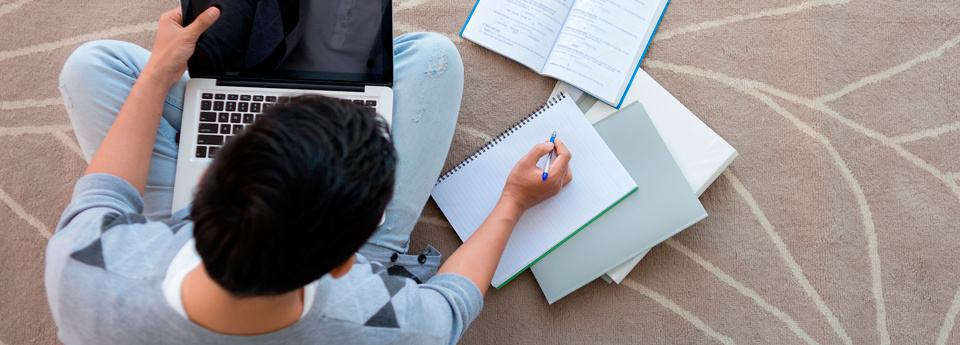 [Speaker Notes: Образовательная экосистема - интегративная среда взаимодействия на основе обмена информацией всех участников образовательных отношений между собой, с разнообразным адаптивным и вариативным образовательным контентом, инновационными продуктами, технологиями и другими элементами экосистемы, обеспечивающая безопасность, реализацию требований ФГОС, формирование навыков ХХI века, ценностей российского гражданского общества, личностную, социальную и профессиональную самореализацию человека  в условиях сетевого общества, многонационального государства]
Функции учителя цифровой школы
Формирование системы ценностей сетевого общества
Создание мотивации к поиску, познанию
Навигация в потоках информации 
Организация и управление совместной деятельностью обучающихся
Автоматизация образовательного процесса и удаленное учение
Модерация социальных сетей
Координация онлайн платформ
Работа с открытыми образовательными ресурсами
Сетевая безопасность
Курирование (Тьютор) междисциплинарных персональных траекторий развития
Выявление и сопровождение талантов
Организация проектной и исследовательской деятельности
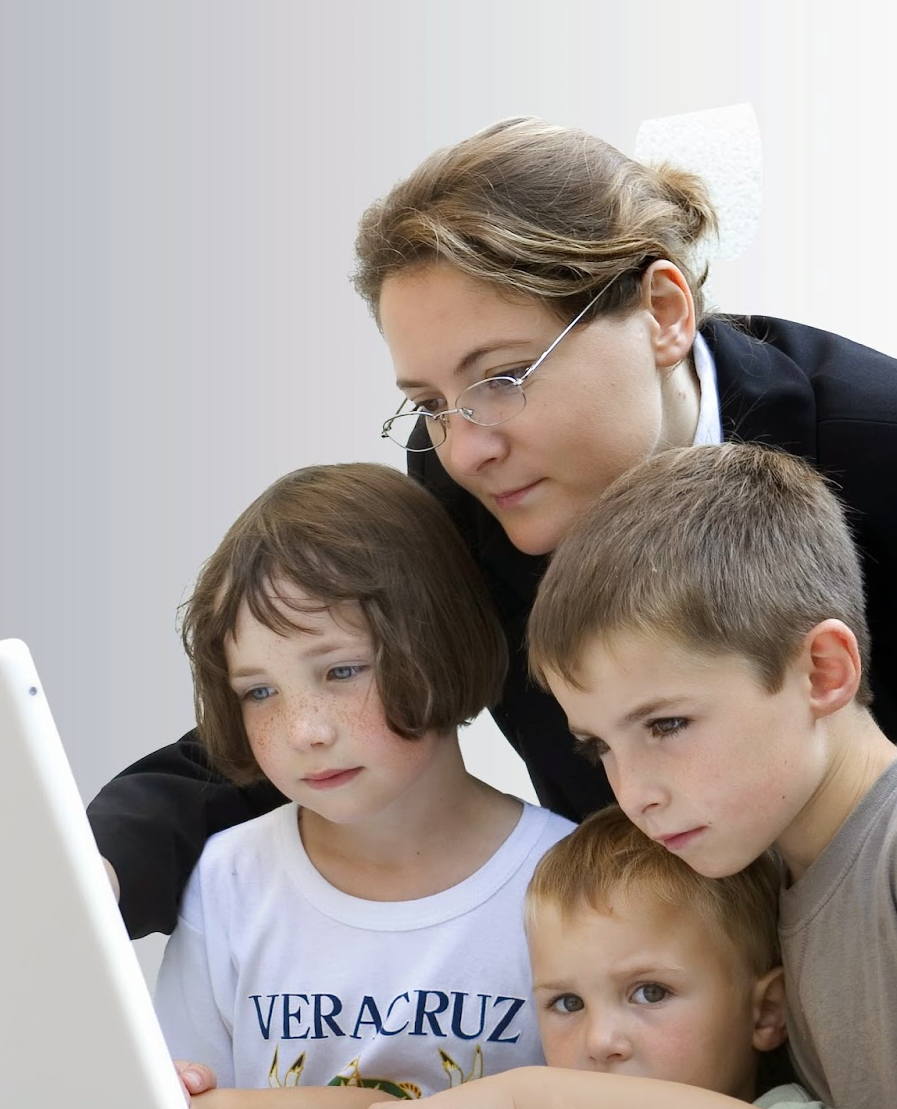 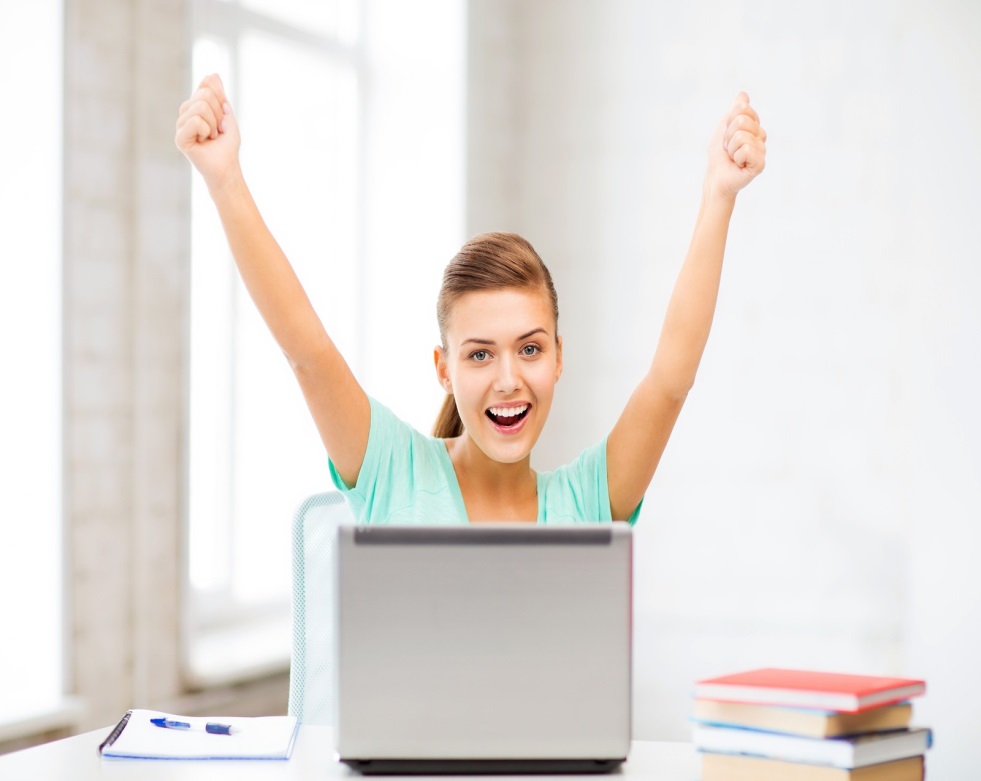 Детей надо учить так, чтобы они понимали - учиться нужно  всю жизнь, смириться с этим и начать получать удовольствие
СПАСИБО ЗА ВНИМАНИЕ